Дидактическая игра по развитию речи«Что где находится»воспитатель Пахомова Н.В.МДОУ «Детский сад Солнышко»c.РаевкаИвантеевского района Саратовской области
Цель:
Учить детей образовывать слова-названия предметов посуды по аналогии: сахар- сахарница, конфета- конфетница, хлеб- хлебница , чай- чайник, молоко- молочник , масло- масленка
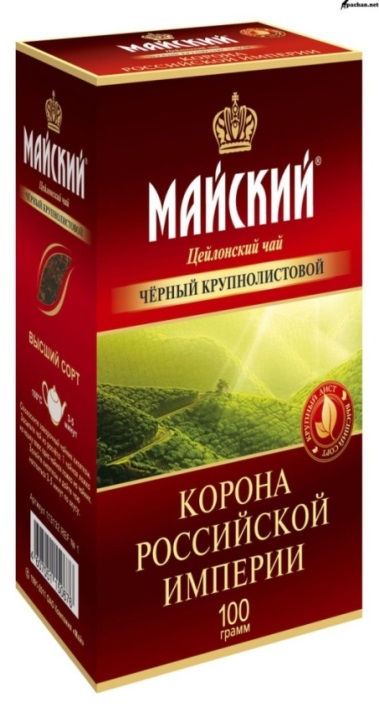 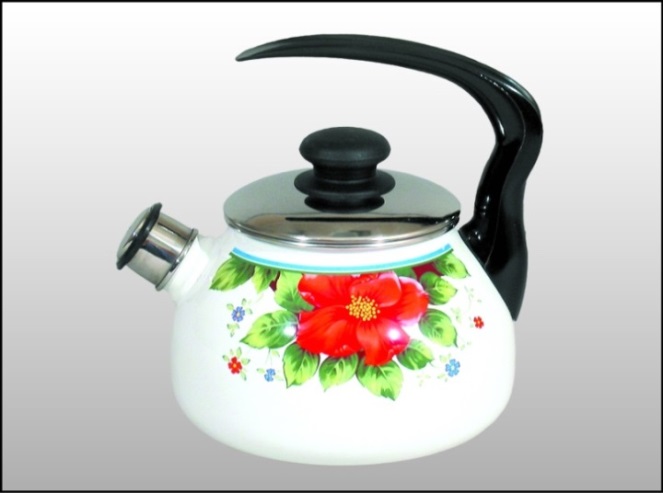 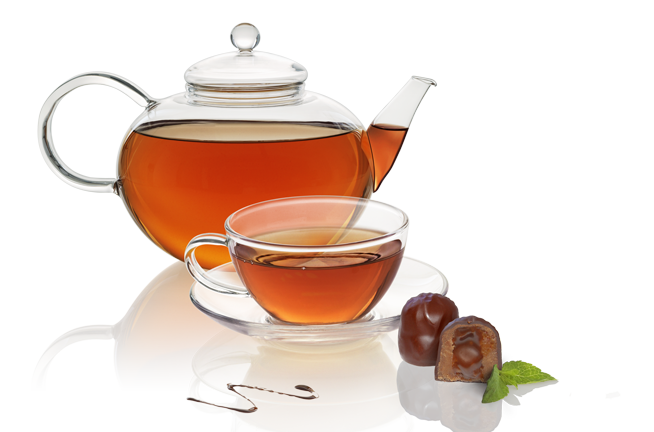 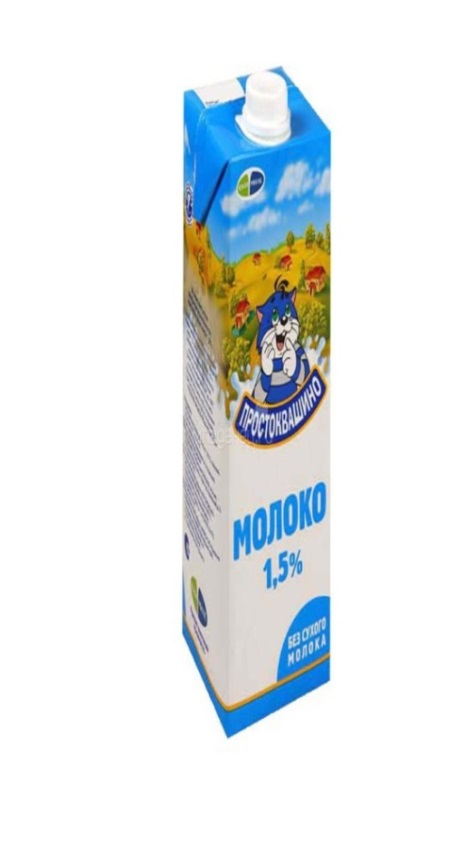 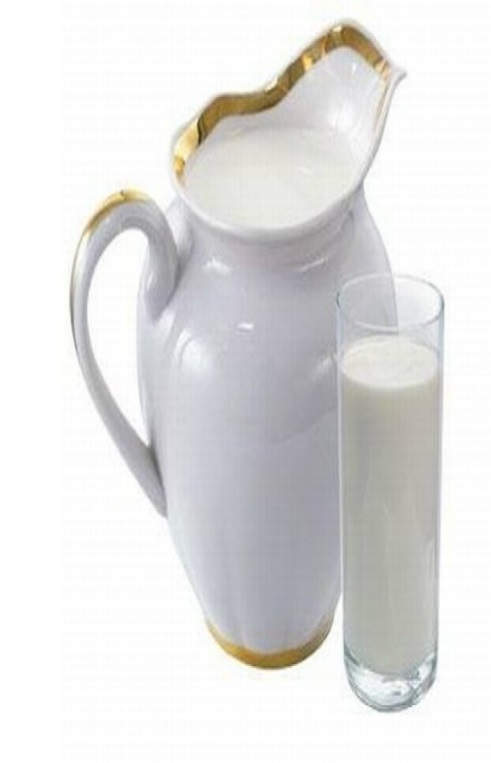 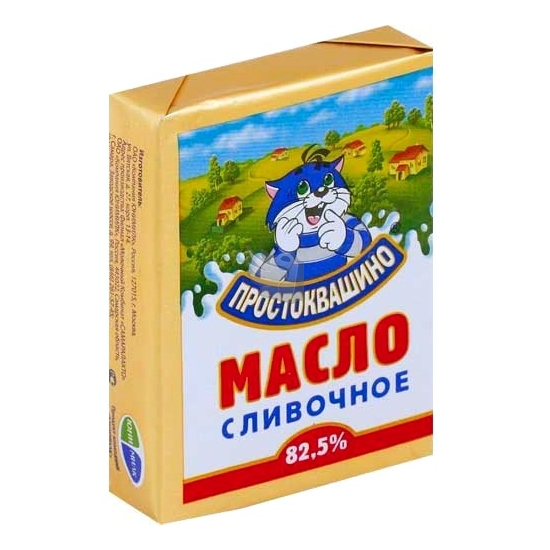 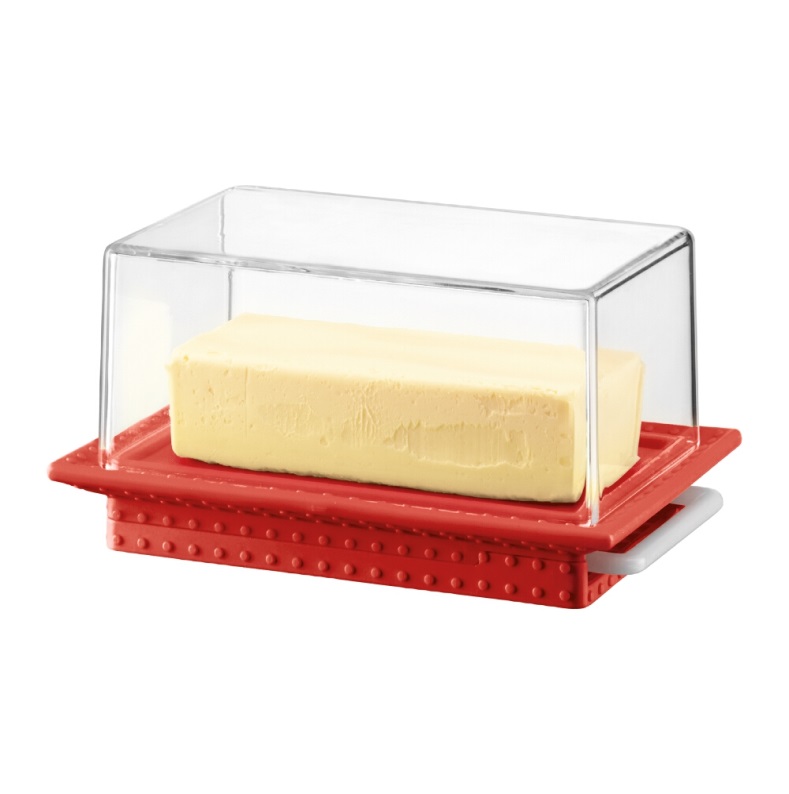 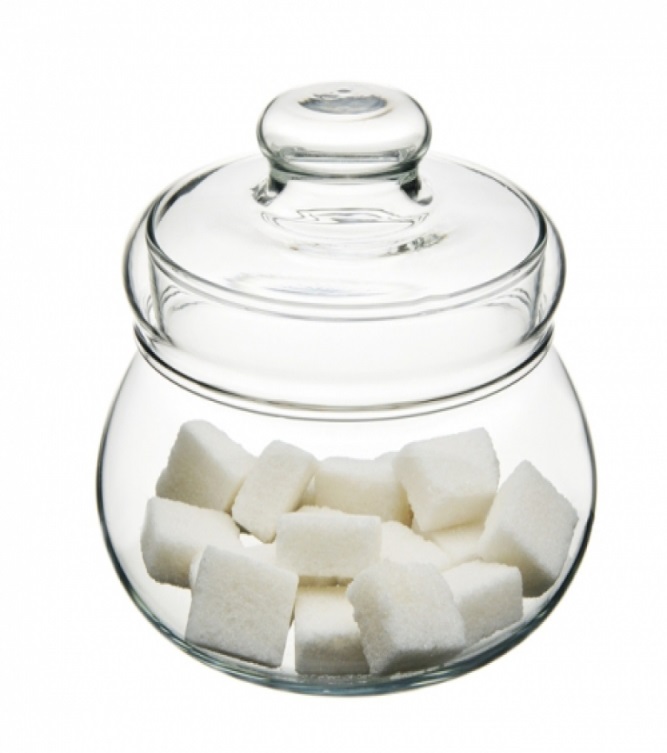 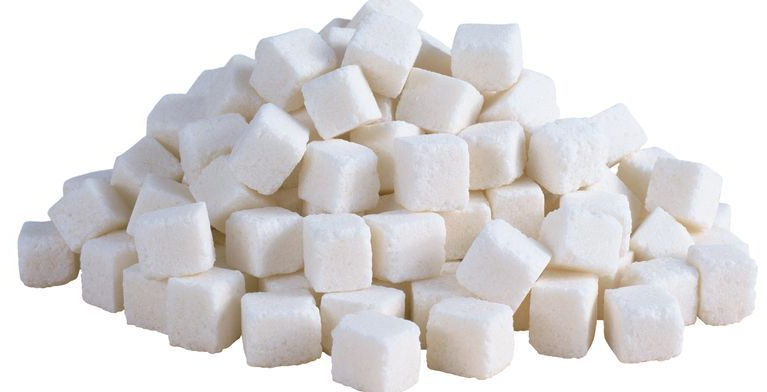 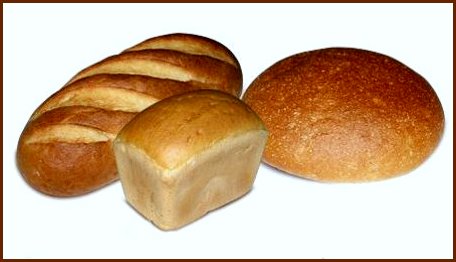 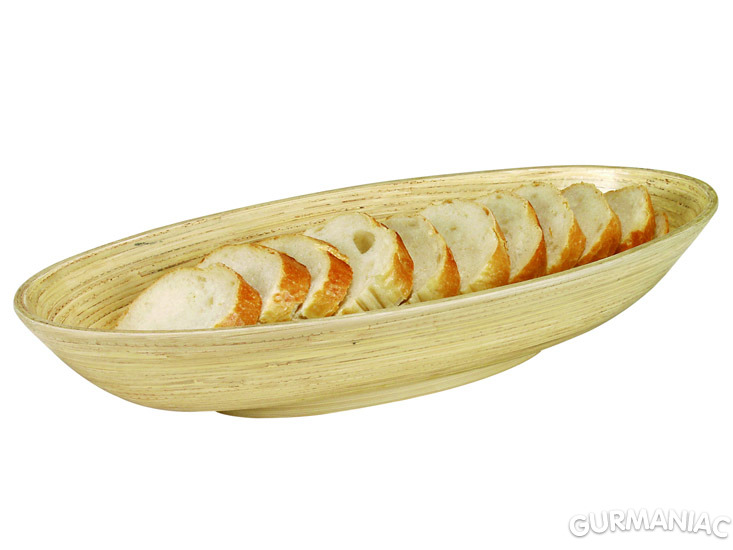 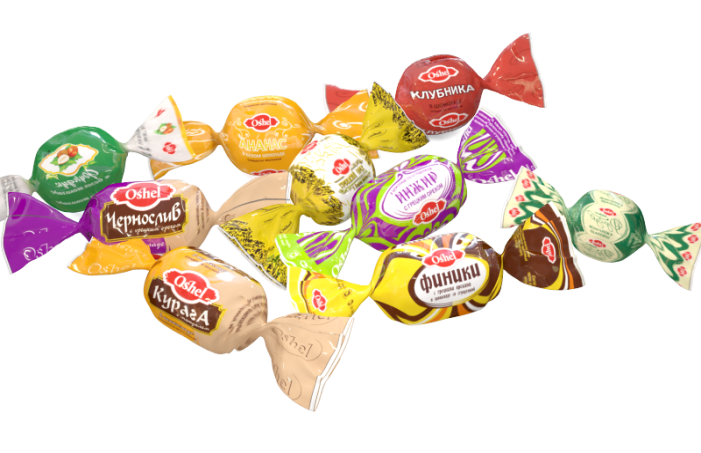 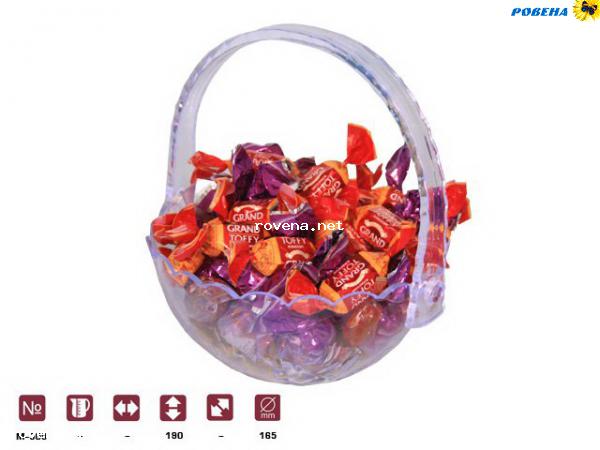 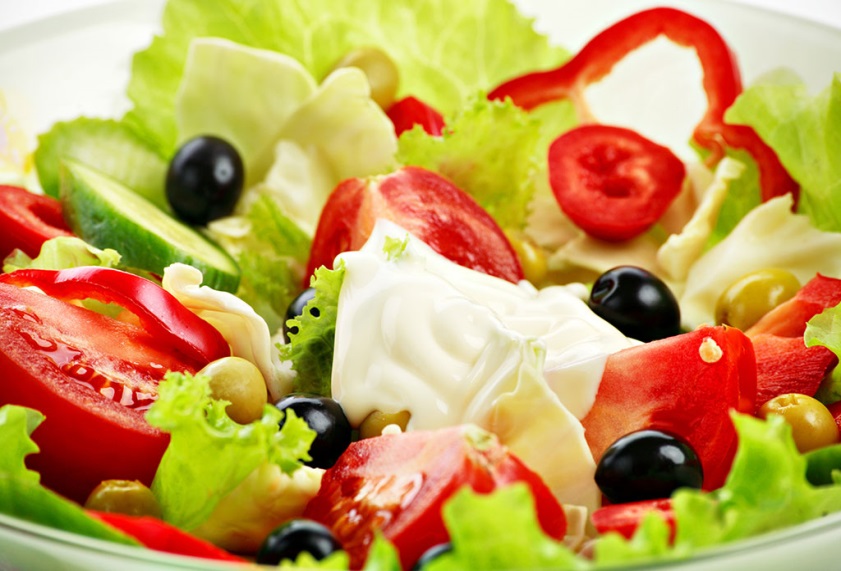 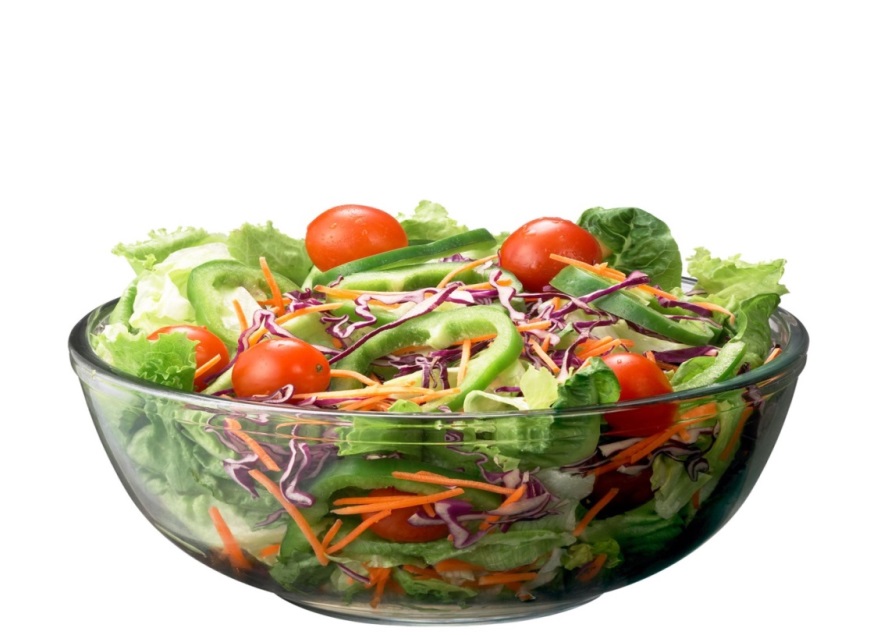